Automating Derivational Morphology for Slovenian
Tomaž Erjavec, Marko Pranjić, Andraž Pelicon, Boris Kern, Irena Stramljič Breznik, Senja Pollak
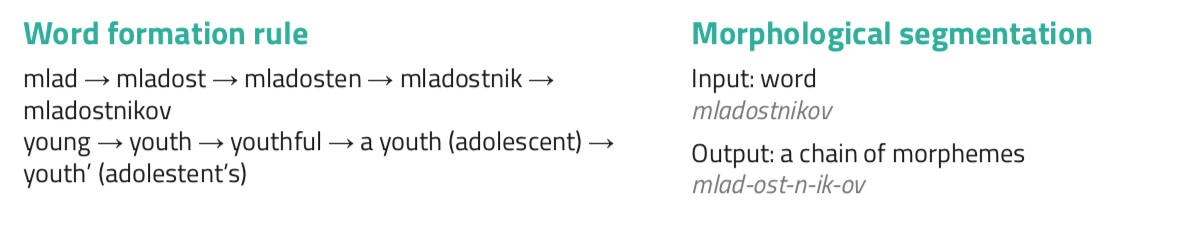 Based on trial volume of the Derivational Dictionary of Slovenian, extract rules and chains from large Slovene corpora
Morpheme sequence tagging using supervised BiLSTM-CRF model